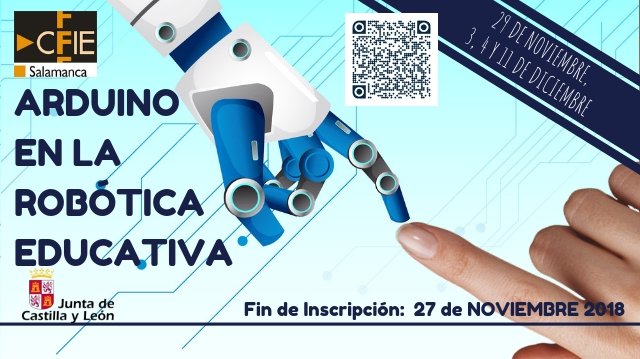 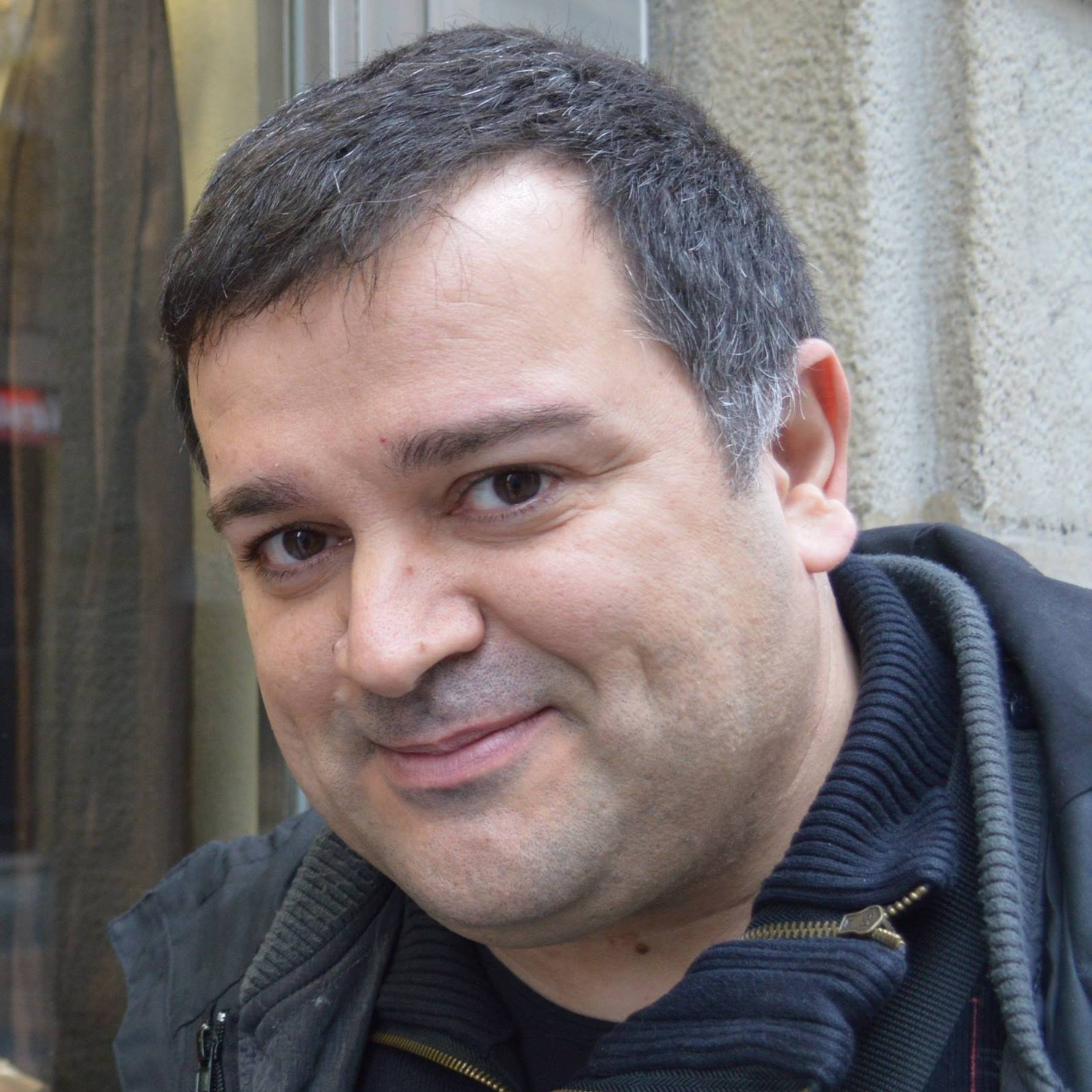 @MiguelACasanova
Sesión 2: Arduino básico para Robótica Educativa
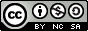 1
Diseño de piezas y construcción de un robot
Thingiverse – www.Thingiverse.com
Tinkercad – www.TinkerCAD.com
FreeCAD - www.FreeCADweb.org
OpenSCAD - www.OpenSCAD.org
Montaje Electrónico
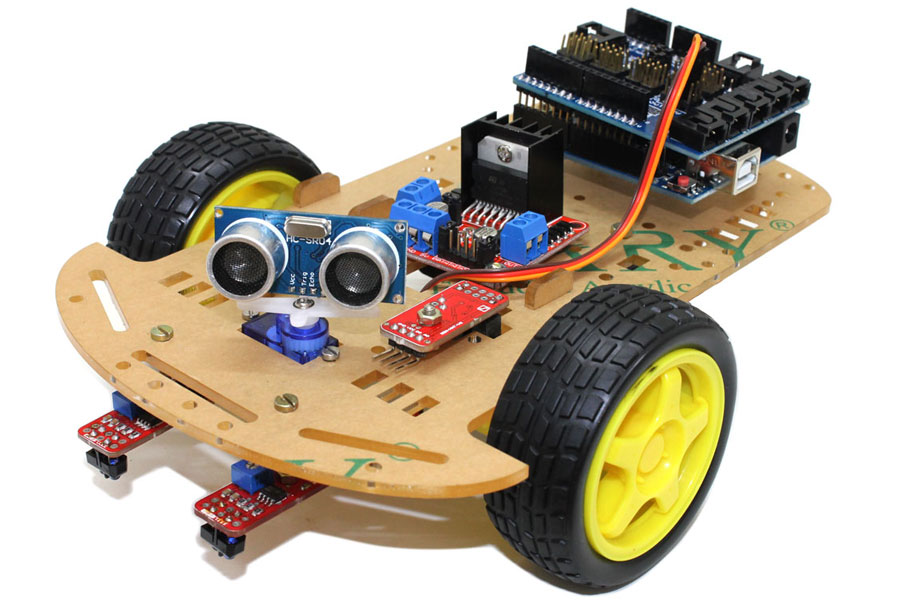 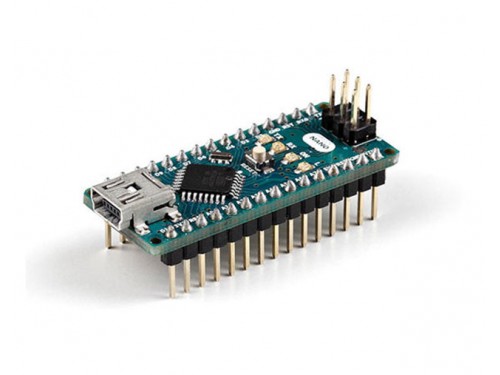 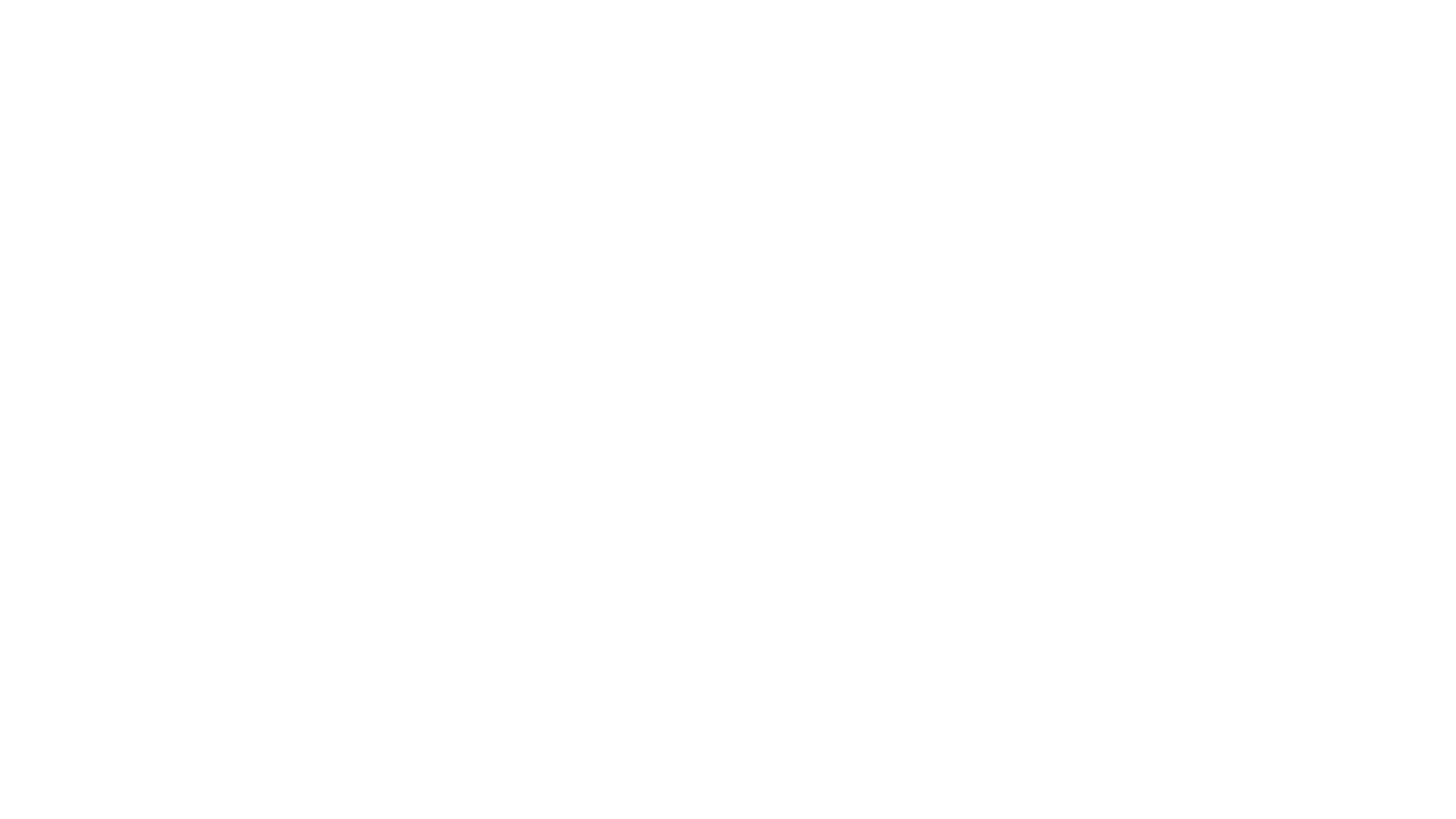 Arduinos
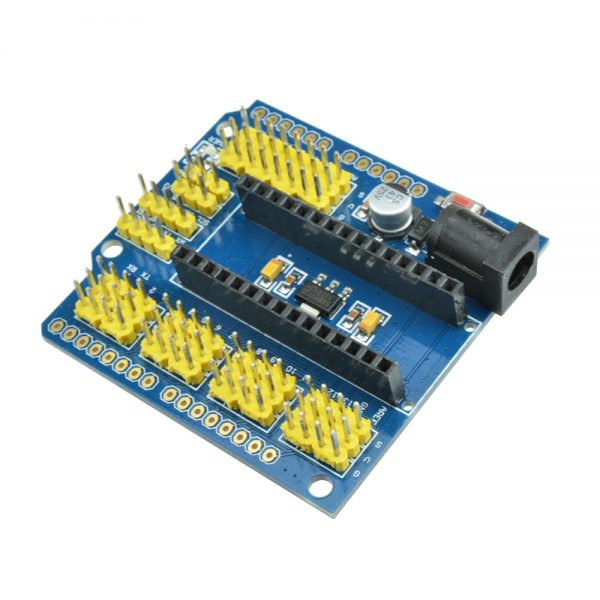 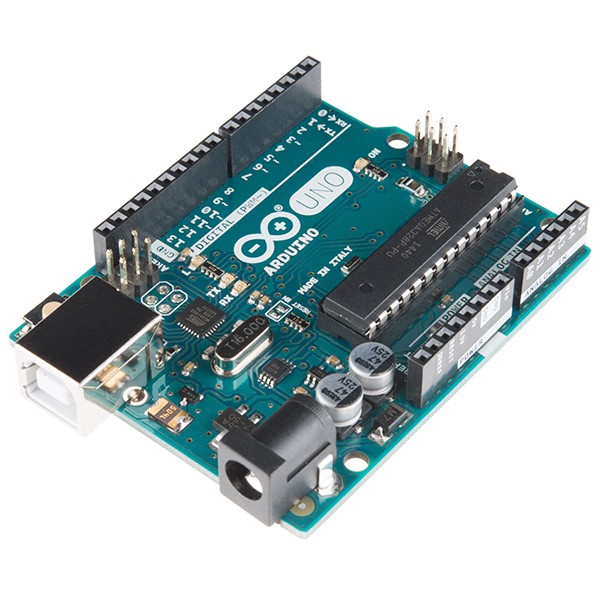 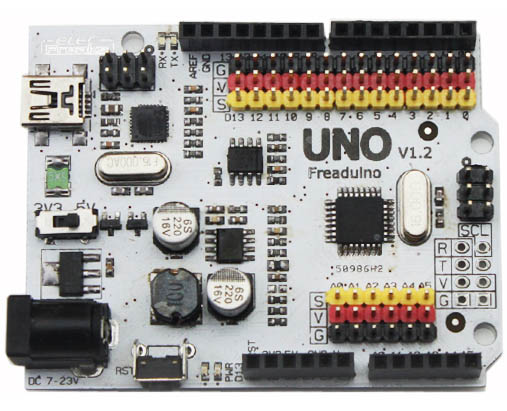 Drivers de motores
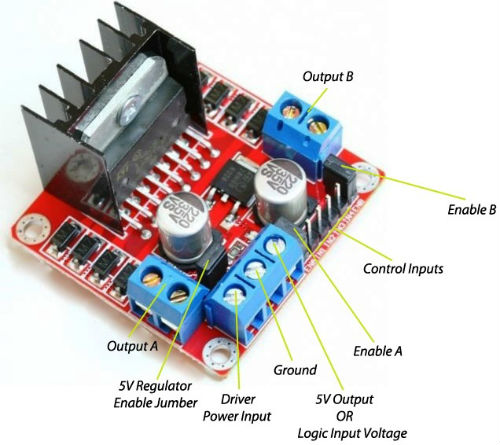 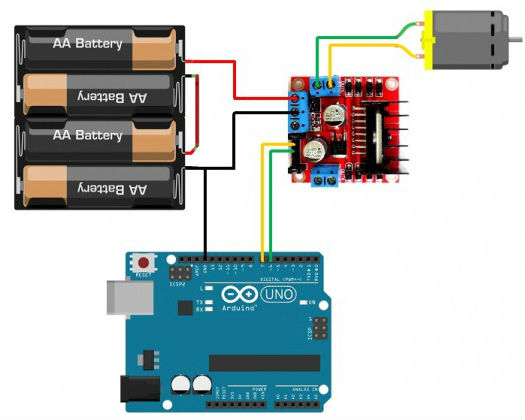 Drivers de motores (2)
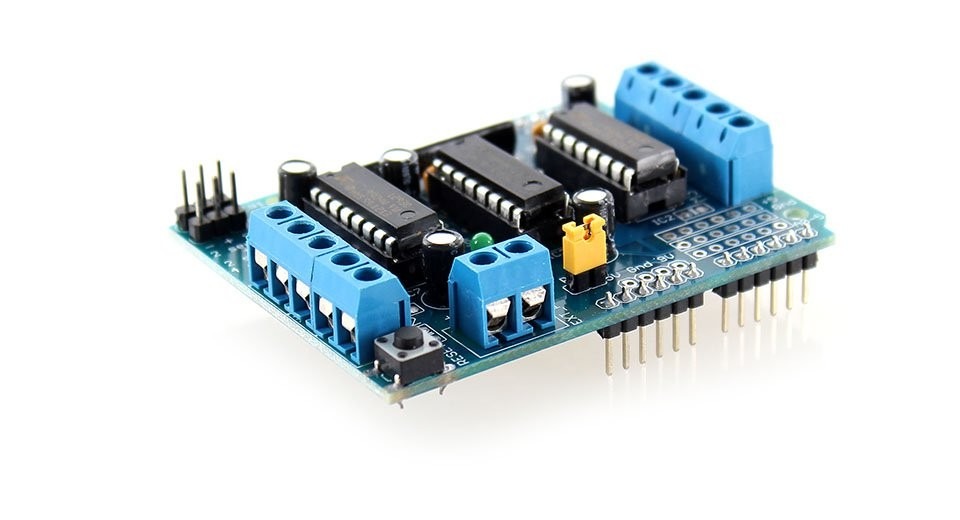 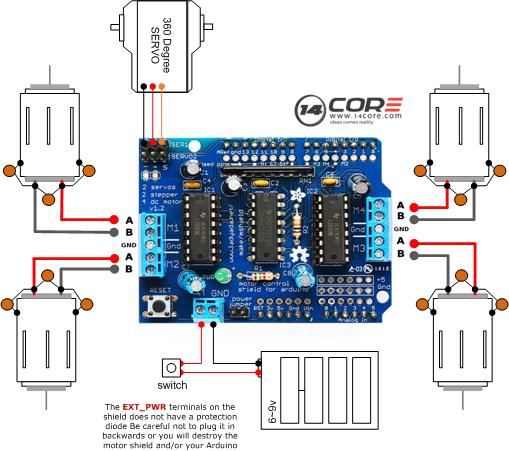 Conexión de motores con driver al Arduino
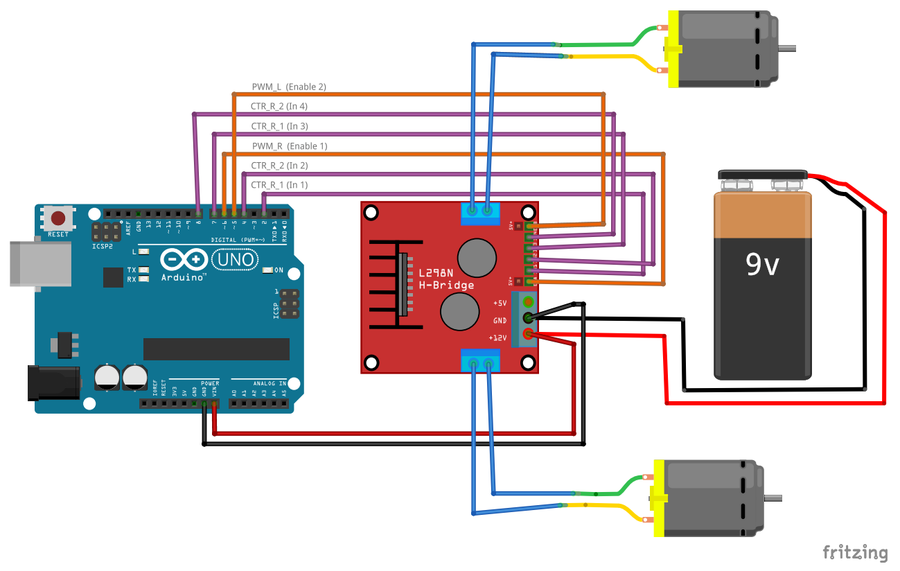 Servos y motores
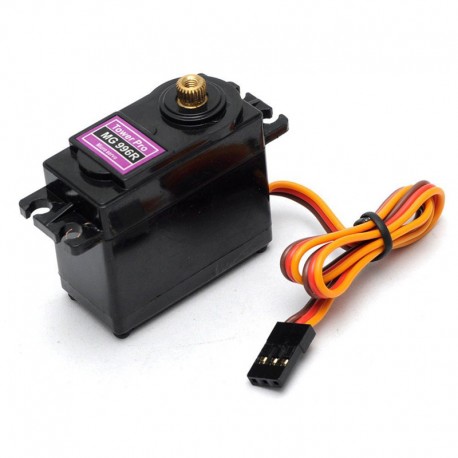 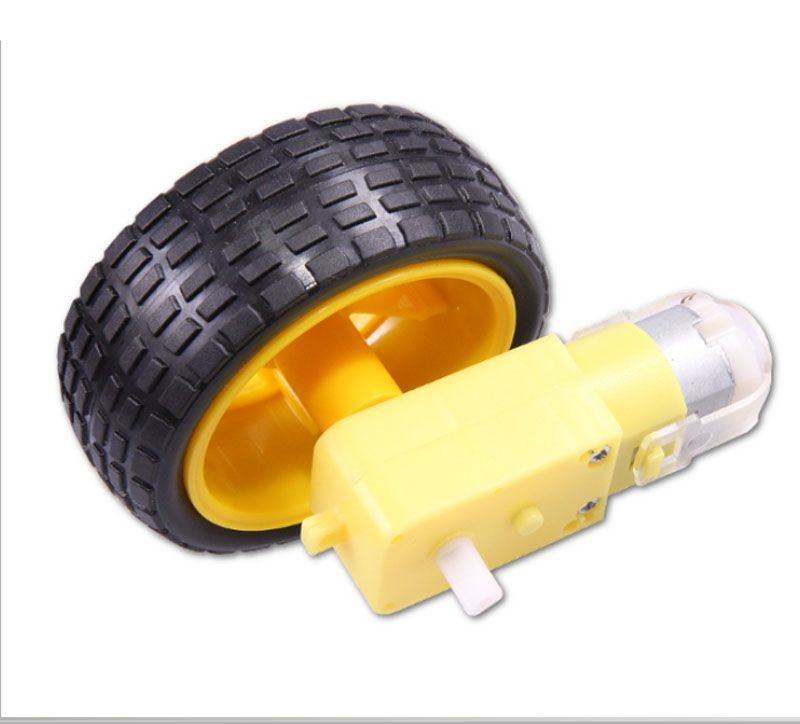 Motores paso a paso
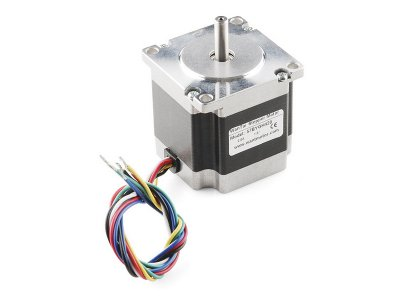 Conexión de motores p.a.p con driver
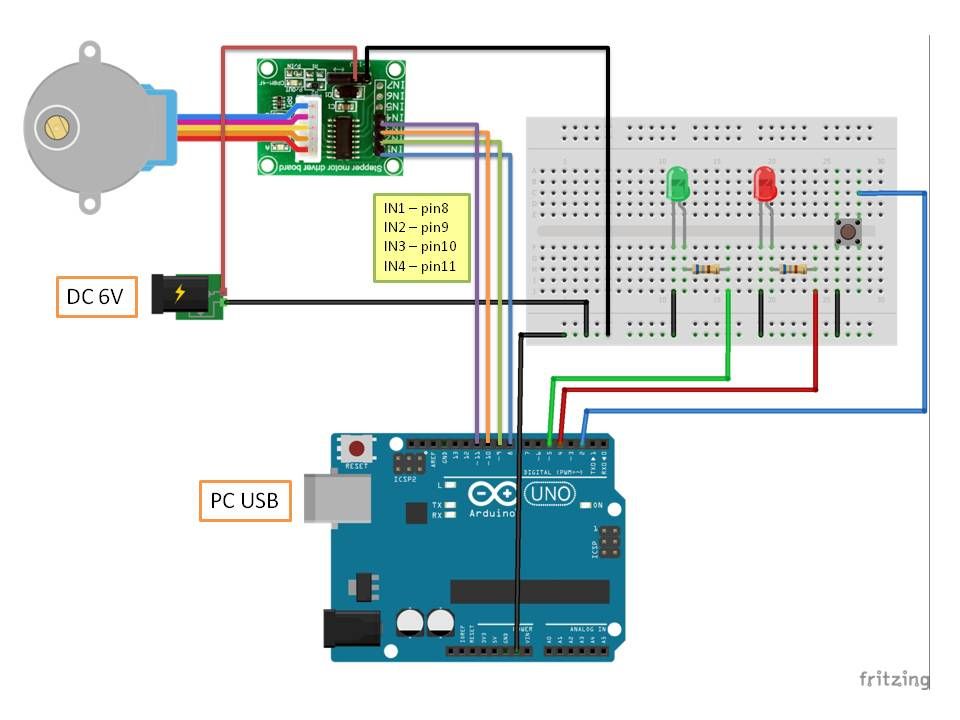 Sensores seguidores de línea
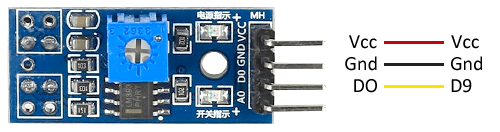 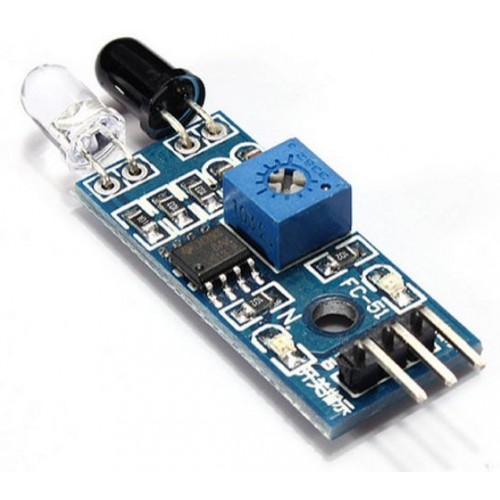 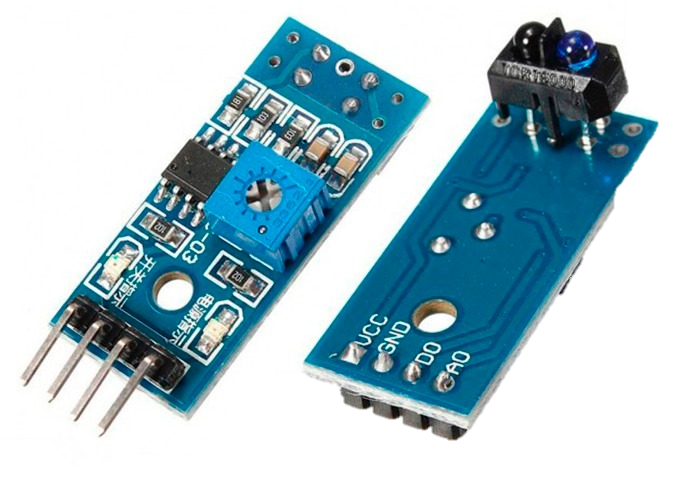 Sensores de ultrasonidos
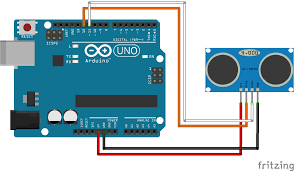 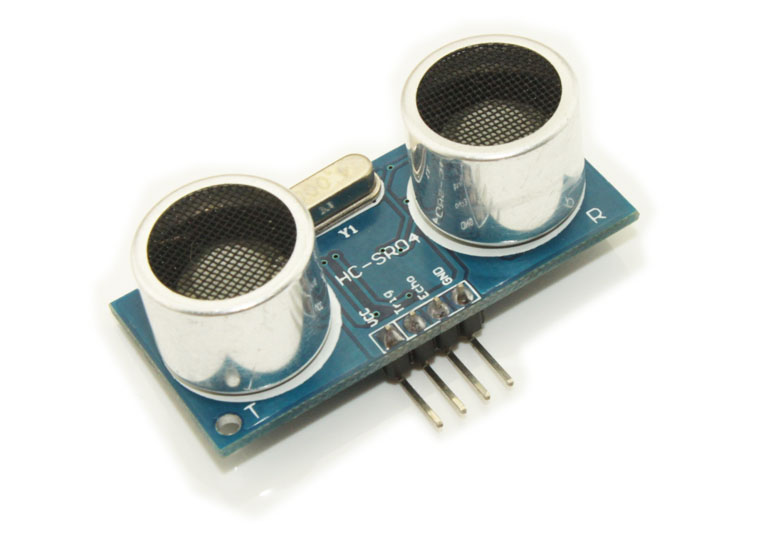 Montaje Mecánico
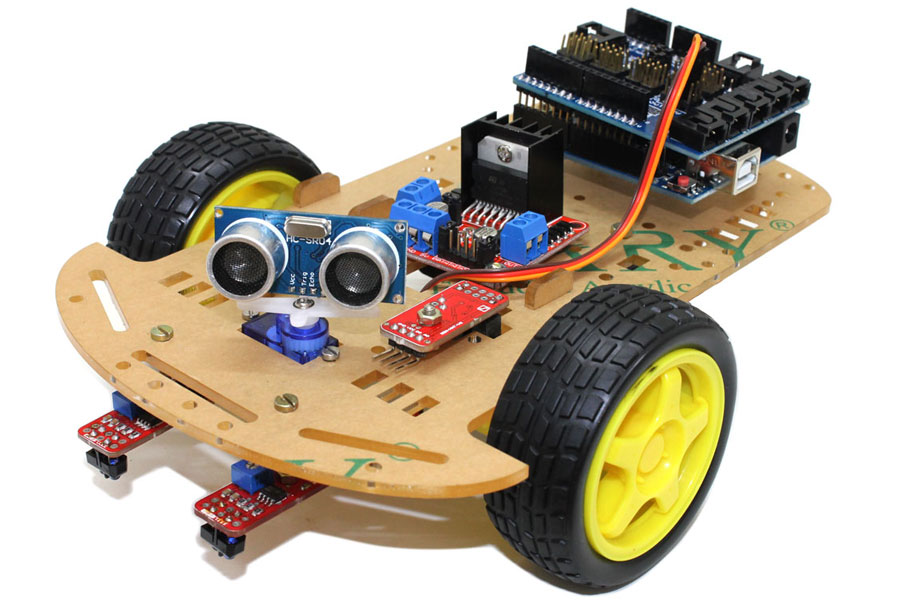 Chasis y ferretería
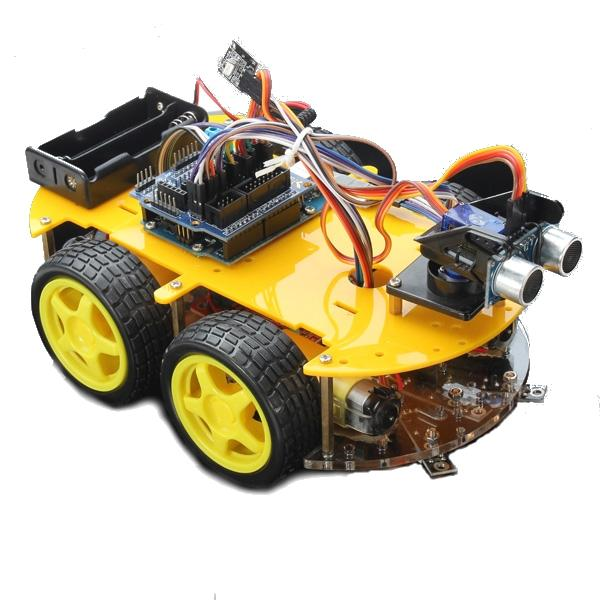 Poniéndolo todo junto…
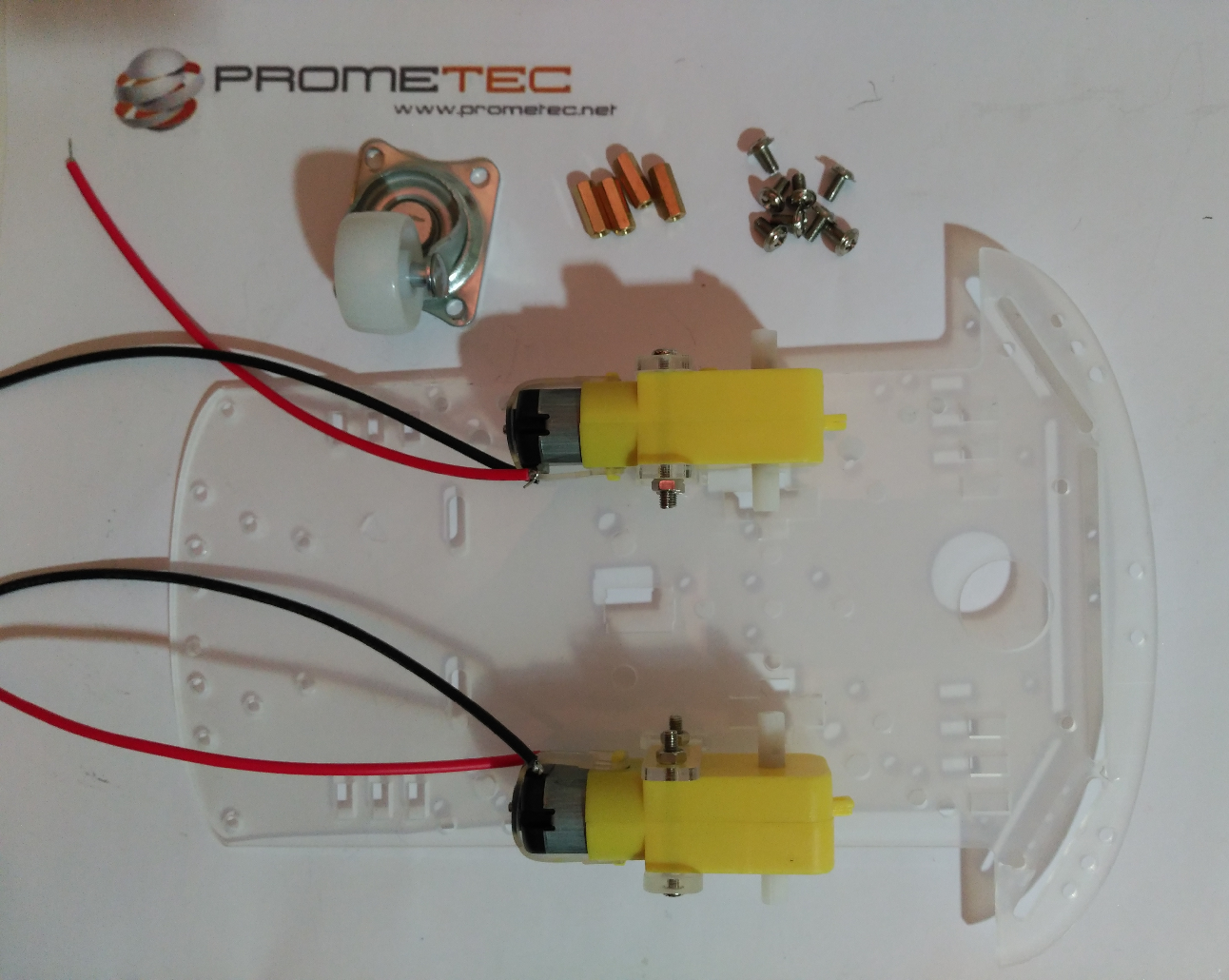 ¡Ahora os toca a vosotros!